위식도역류질환의 이해와 치료
손의동 교수,  BK 연구단장
중앙대학교 약학대학 약리학교실
[Speaker Notes: Good morning!  Thank you Dr Kushner.
It is my great pleasure to have a presntation opportunity in this world forum.
So far Our lab have studied for 20 years on the GI motility research.
Especially, we are very interested in signaling mechanism of the various esophagus injury animal and cell models.

We have found so far that experimental esophagitis affects upperGI motility (esophagus and  stomach) by changing signal transduction pathways.

Today it will be talked about  this mechanism and will be summarized.]
GI 주요 증상들
5
0
0
5
0
0
5
0
0
5
0
0
5
0
0
5
0
0
S
W
A
L
L
O
W
mm Hg
Pharynx
Upper
Striated
Muscle
Esophageal
Sphincter
Upper
Esophagus
Lower
Esophagus
Smooth
Muscle
Lower
Esophageal
Sphincter
S
t
o
m
a
c
h
5
s
e
c
식도의 해부 및 구조
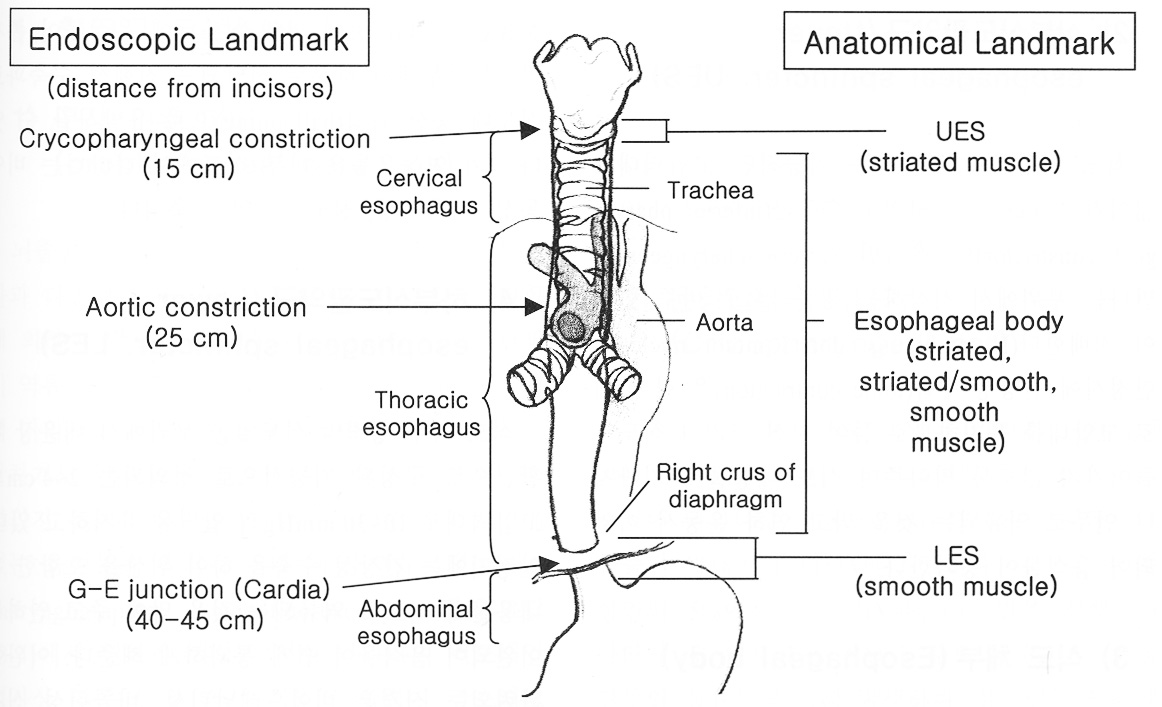 근육 (Muscles)
심장근 (Cardiac Muscle) ;  Pace maker 전도성 보유

 평활근 (Smooth Muscle) 

  (연동운동 Peristalsis, 혈관운동 Vascular Movement)
 
- 골격근 (Skeletal Muscle, 횡문근 Striated Muscle)

cf. 신경세포 Nerve Cell – 신경 전달
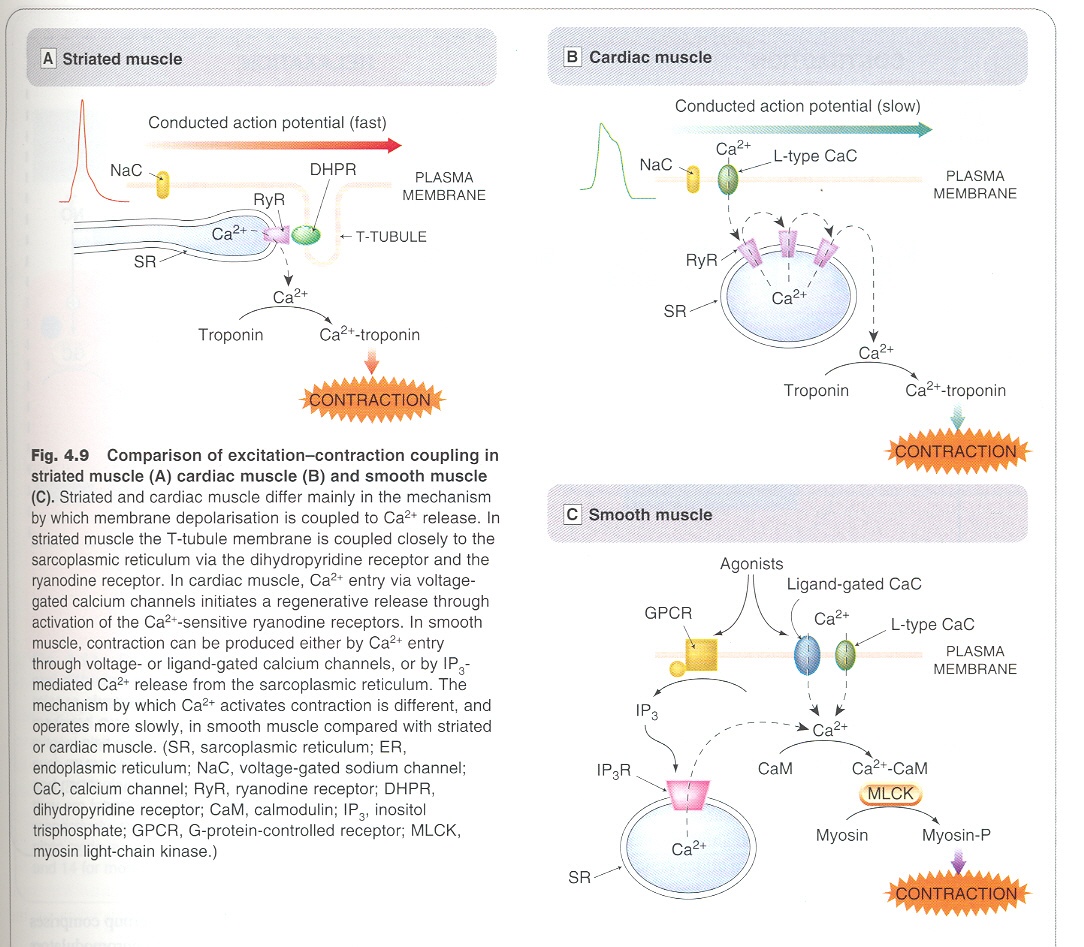 Contractile patterns of smooth muscles
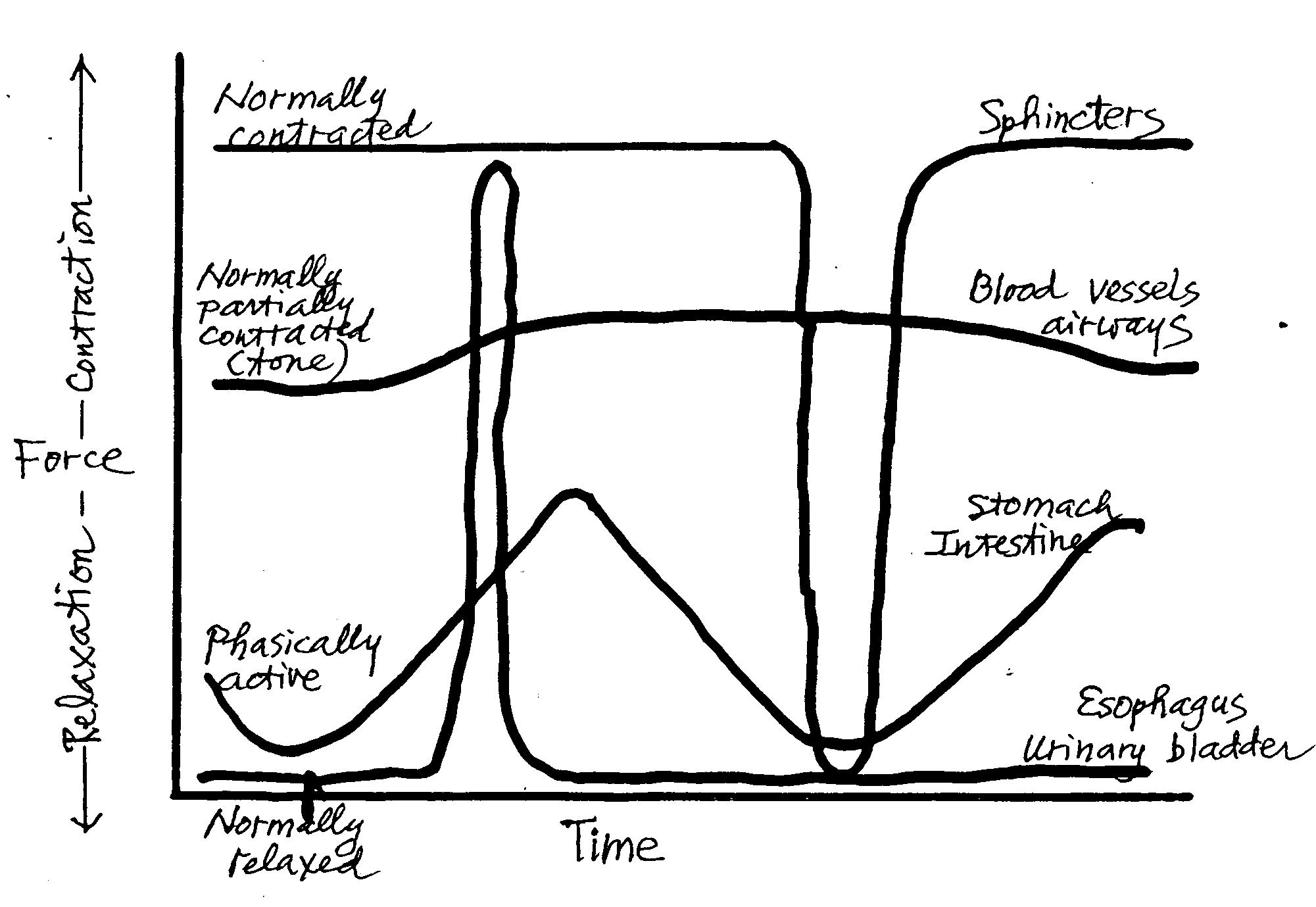 식도의 근육
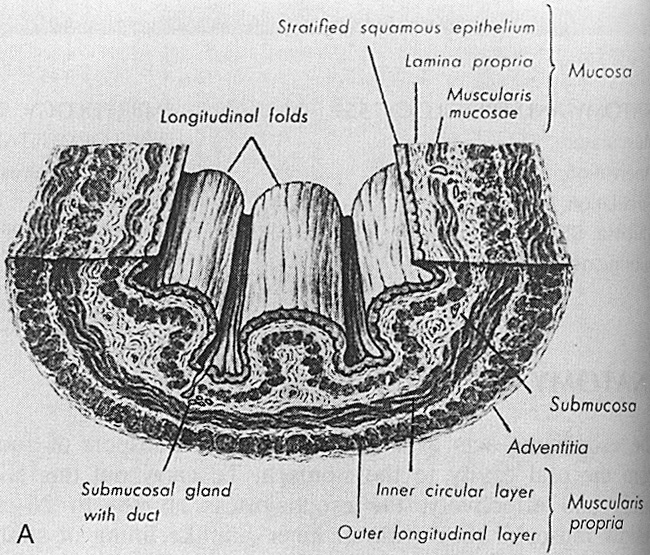 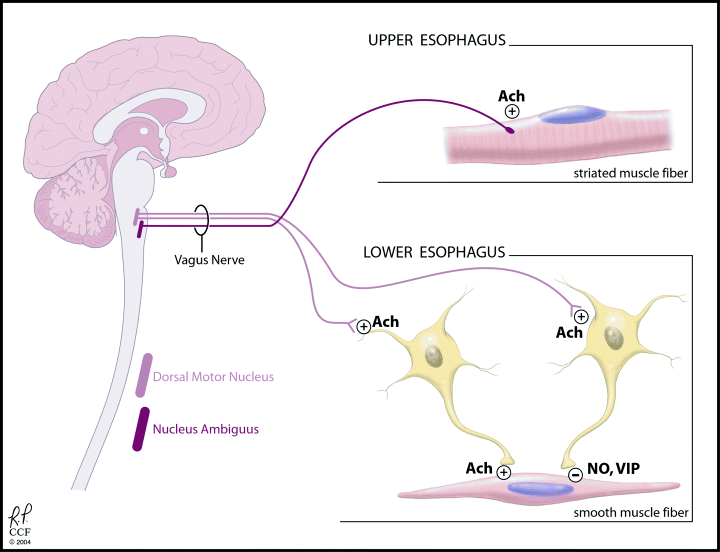 Am J Gastroenterol 2005;100:1404-1414
식도의 신경분포
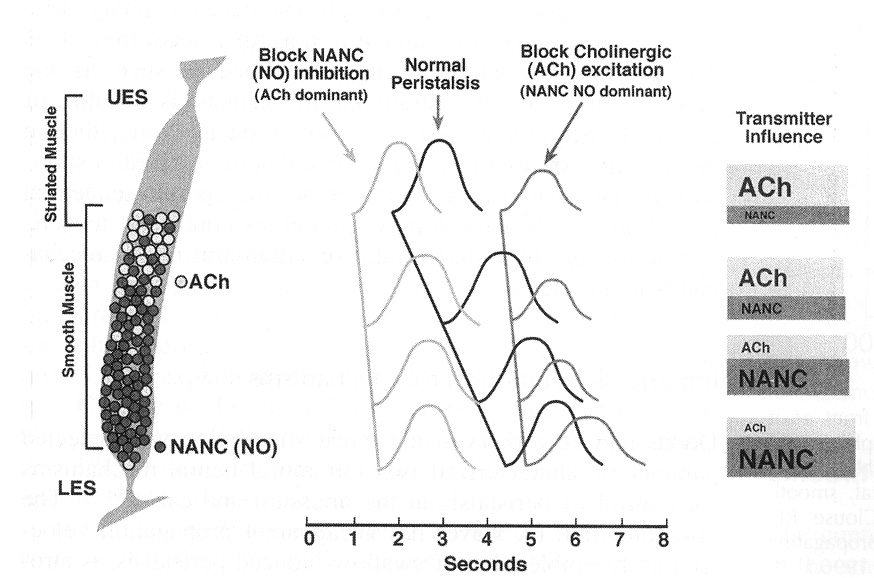 식도의 신경분포
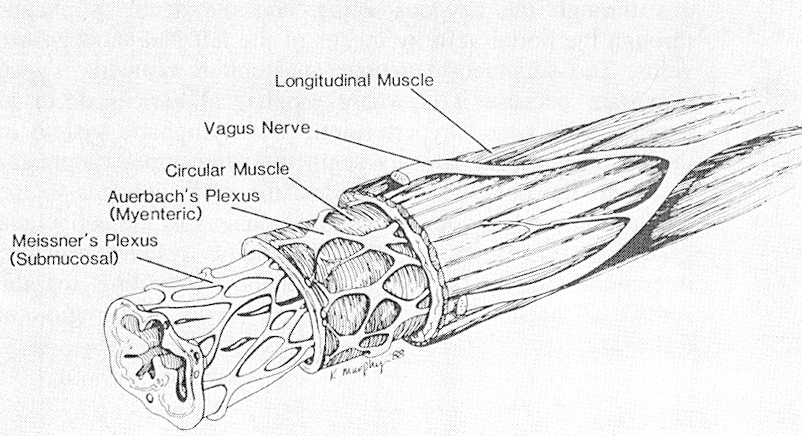 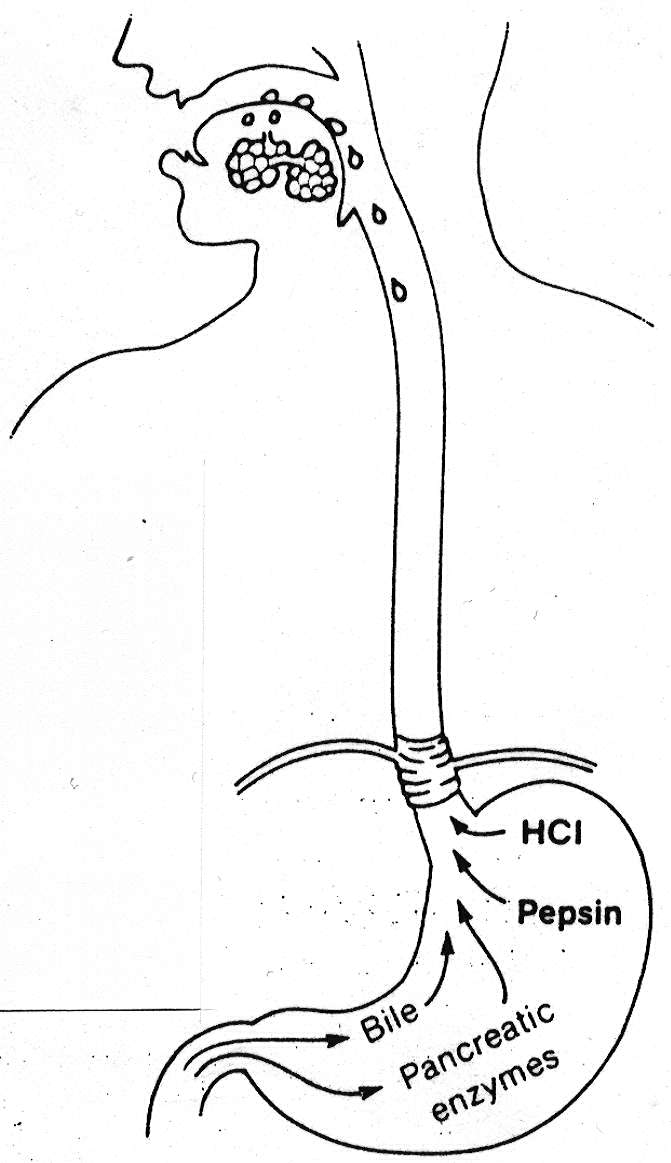 decreased salivation
impaired
tissue
resistance
impaired
esophageal
clearance
decreased resting
tone of LES
transient LES
relaxation
delayed gastric emptying
Possible causes of  GERDs
Gastro Esophageal Reflux Disease (GERD)
[Speaker Notes: 역류성 식도염의 유발원인으로 타액의 감소, 조직저항손상, esophageal clearance의 장애, 하부식도괄약근(LES)의 저항성 긴장도(tone)의 감소 및 일시적인 하부식도괄약근의 이완을 꼽을 수 있다. 

역류성 식도염의 치료방법으로는 수산화알류미늄 등의 제산제의 투여, 시메티딘 등의 H2 receptor antagonist의 투여, 시사프라이드 등의 prokinetic agent의 투여나 omeprazole등의 proton pump inhibitor의 투여 또는 Nissen fundoplication과 같은 시술법이 있다.]
위산역류
  유문부협착, 위정체, 비만, 임신, 복수, 위액분비과다, 
  일시적 LES이완, 열공 헤니아,  LES압력 저하, 
  LES 해부적 결손, LES 미성숙,  산청소기능 감소,   위배출시간지연
역류방지 Shut down
  공격인자 방어인자 불균형, 연동운동 저하,  
   역류노출시간증가,  빈도수증가,  점막의 저항성 감소,
   취침습관 불균형. 여러화학인자공격, 편평상피세포손상
   -십이지장액 담즙액이 역류
   - 알칼리성물질로 단백질분해 식도손상 급속.
유발인자
종족, 비만, 약물, 음식, 정신적요인
유발시키는 음식, 음료
지방질 식사. 마늘. 
구풍제(페퍼민트, 스피아민트)
양파. 초콜릿. 
칠리고추. 커피. 콜라. 차
Treatments for reflux esophagitis
Antacids: Al(OH)3, Mg(OH)2, NaHCO3, Alginates합제

점막보호제 : sucralfate

- Cholinergic drugs : bethanechol

- H2 receptor Antagonists :
      cimetidine, famotidine, ranitidine

- Prokinetic Agents :
   metoclopramide, domperidone

- Proton Pump Inhibitors :
   omeprazole, lansoprazole, pantoprazole 

- Surgery : Nissen fundoplication
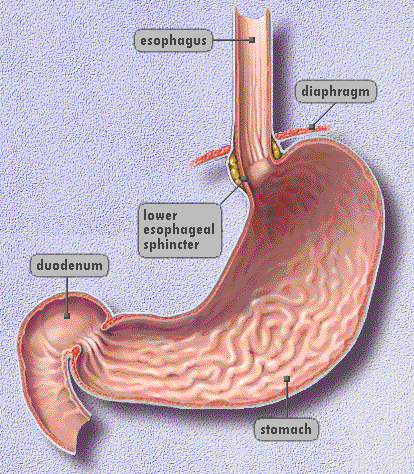 Anesthetization with ethylether
Midline incision of abdomen about 2cm.
2
Ligation of limiting ridge
Longitudinal cardiomyotomy
 (1cm of seromuscular layer)
3
1
Pylorus ligation
Close with suture
6 hours
Abdomen open and tissue harvest
Methods
Experimental Esophagitis Models
Rats
Inflammation & ROS
Oxidative stress & Gastric damage
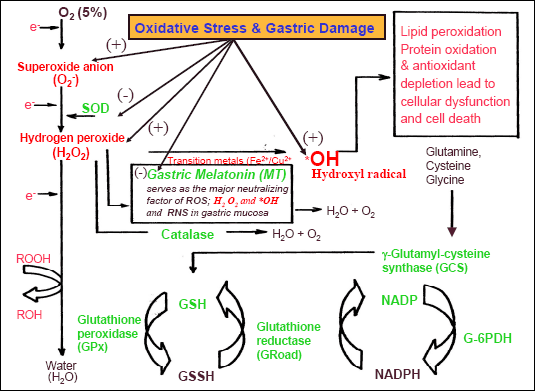 식도 운동질환의 분류
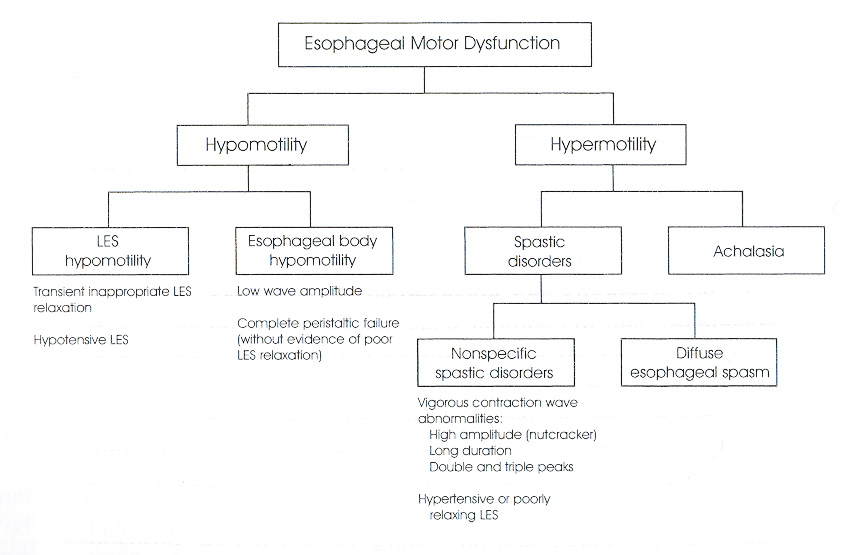 LES hypomotility
Achalasia
식도운동관련질환
- 식도이완불능  (Achalasia)
- 호두까기식도 (Nutcracker esophagus)
- 고압 식도하부괄약근 (Hypertensive LES)
- 일시적인 식도하부괄약근 이완 
    (Transient  LES relaxation) ; GERD
증 상
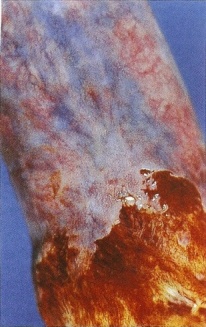 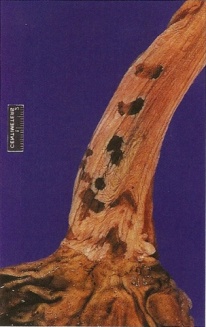 - dysphagia 연하곤란, 말더듬이
- heartburn 가슴쓰림
- chestpain 흉통
- hematemesis 토혈
 odynophagia 연하통
- asthma 천식
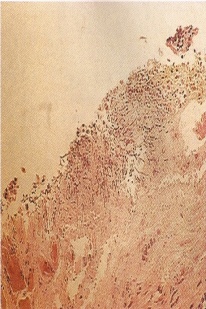 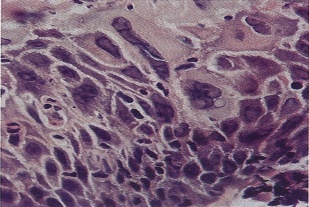 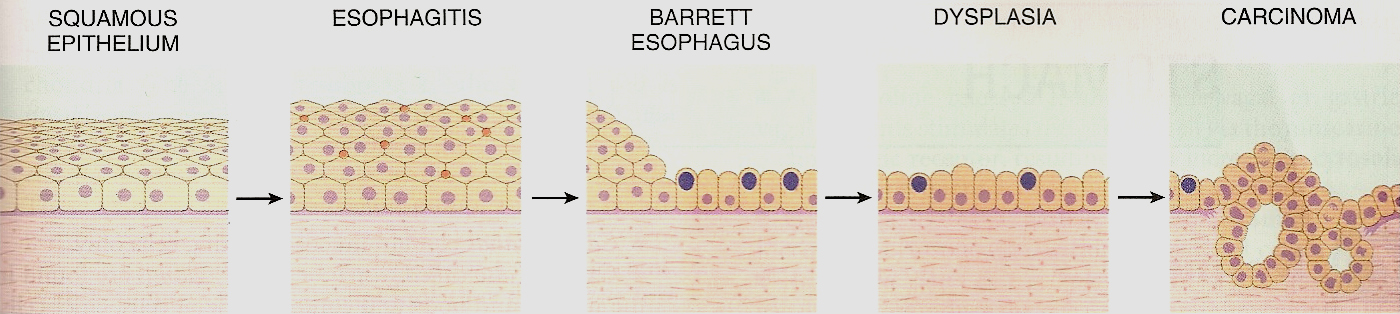 연하곤란 (Dysphasia )
- 상부식도 구조적
- 연관된 원인인자 
- 연하를 일으키는 기능학적 측면
- 흡인성 폐렴 위험도의 평가
- 연하곤란의 형태 결정 후 치료
식도이완 불능증 (Achalasia)
- 정의 : LES의 불완전한 이완
             식도 체부의 연동운동소실
             높은 LES 압력  
- 발병률 : 0.4-1.2명/10만명 
- 유병률 : 7-13명/10만명
식도이완불능증 (Achalasia)
병태생리
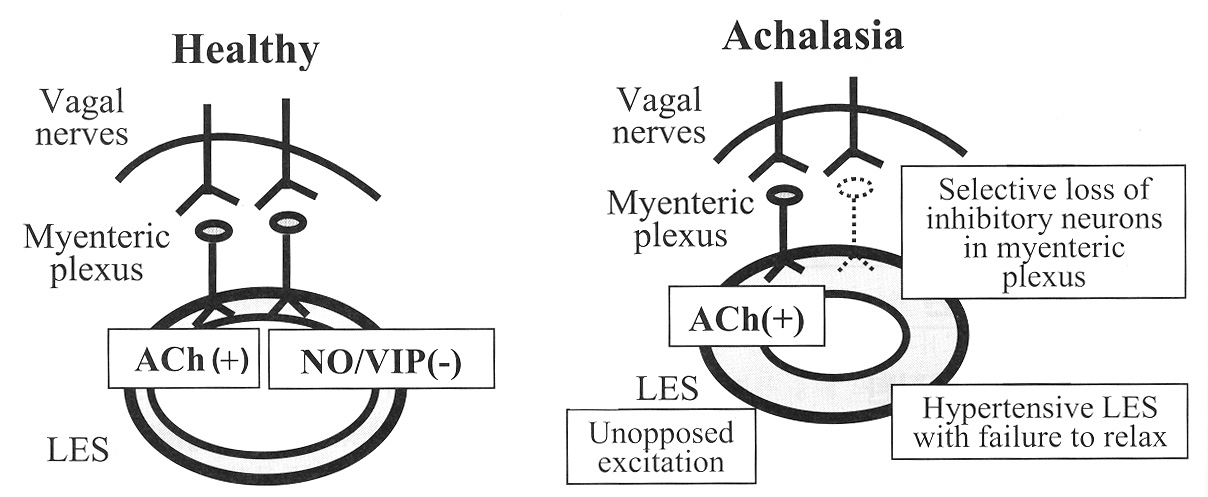 CCK-OP : cholecystokinin-octapeptide
Am J Gastroenterol 2005;100:1404-1414
식도이완불능증 (Achalasia)
임상양상
진행성,  침입성  
폐렴
체중감소 
흉통, 흉부작열감
식도암 (7배)
식도이완불능증 (Achalasia)
진 단
- 흉부 X-선 검사  
- Ba조영술
- 위내시경 검사
- 식도내압검사
식도이완불능증 (Achalasia)
위내시경 검사
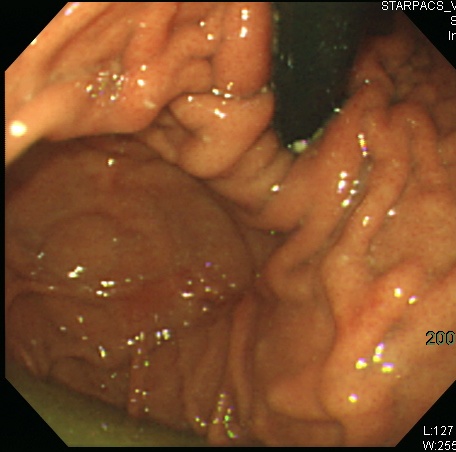 식도이완불능증 (Achalasia)
식도내압검사
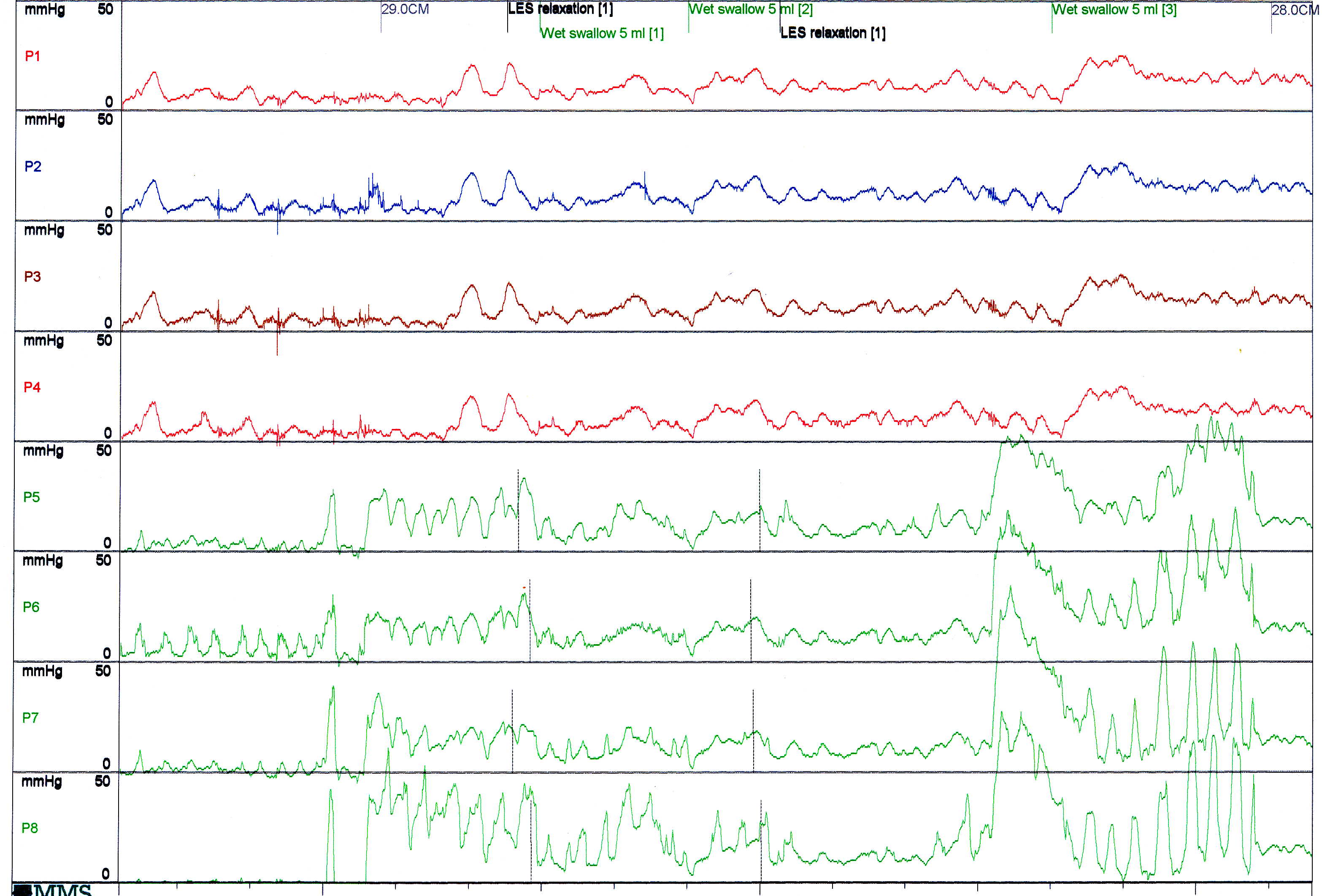 식도이완불능증 (Achalasia)
풍선확장술
식도이완불능증 (Achalasia)
호두까기 식도 (Nutcracker esophagus)
정의 :
식도 체부의 정상적인 연동운동
하부식도 수축파의 압력이 정상인의 평균치에 2배의 표준편차를 더한 값을 초과하는 경우
호두까기 식도 (Nutcracker esophagus)
식도내압검사
호두까기 식도 (Nutcracker esophagus)
증상 : 흉통 (90%), 연하곤란 (rare)
치료 : 
   항콜린제, nitrate 제제, 칼슘통로차단제,진정제, 항우울제
복약지도 유의사항
1. 환자의 증상을 평가하고 증상정도, 빈도수, 악화요인을 평가

2. 철저한 정보획득필요

3. 위험요소개선; 
   생활습관 변화에 대해 환자와 상담.
  - GERD를 악화시키는 음식, 약 피하기, 
  - 꽉 쪼이는 는 옷 피하기, 더 적게 먹고 
  - 침대 머리맡 올리고 체중감량, 금연)


4. 적절한 약물요법 추천
5. 삶의 질 측정치의 개선을
   -평가물리적, 정신적, 사회적 기능측정

6. 약의 부작용, 약 알러지, 상호작용의 평가

7. 복약 순응도의 중요성을 강조. 
   - 성공하기 쉬운 약물요법을  파악

8. 질병상태, 생활습관 변화, 약물요법에 관해 환자를 교육
    - 무엇이  유발시켰으며 무엇을 피해야 하는지
    - 언제 약을 먹어야 하는지
    - 어떤 부작용이 일어날 수 있는지
    - 어떤 약이 치료법과 상호작용이 있는지
    - 어떤 경고 사인을 의사에게 전달해야 하는지 
      [연하곤란, 삼킴 통증, 원인 불명의 체중감량, 출혈]